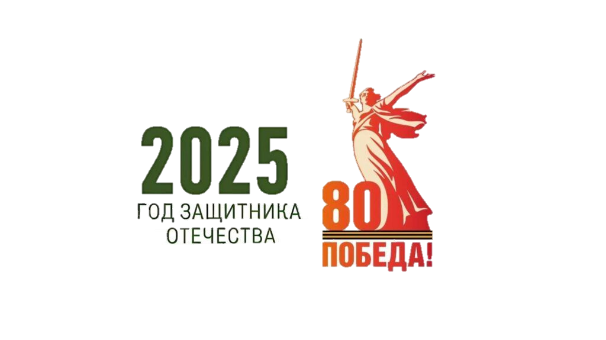 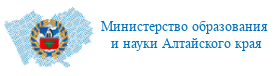 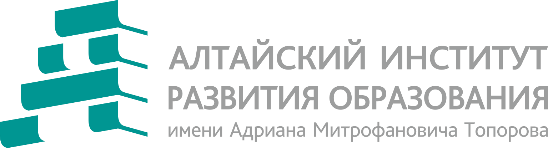 ИСТОРИЯ
          НАШЕГО
                         КРАЯ
Чеверда Ирина Викторовна,
заместитель директора по учебно-методической работе
КАУ ДПО «Алтайский институт развития образования
имени Адриана Митрофановича Топорова»
https://iro22.ru/soprovozhdenie/kurs-istorija-nashego-kraja/
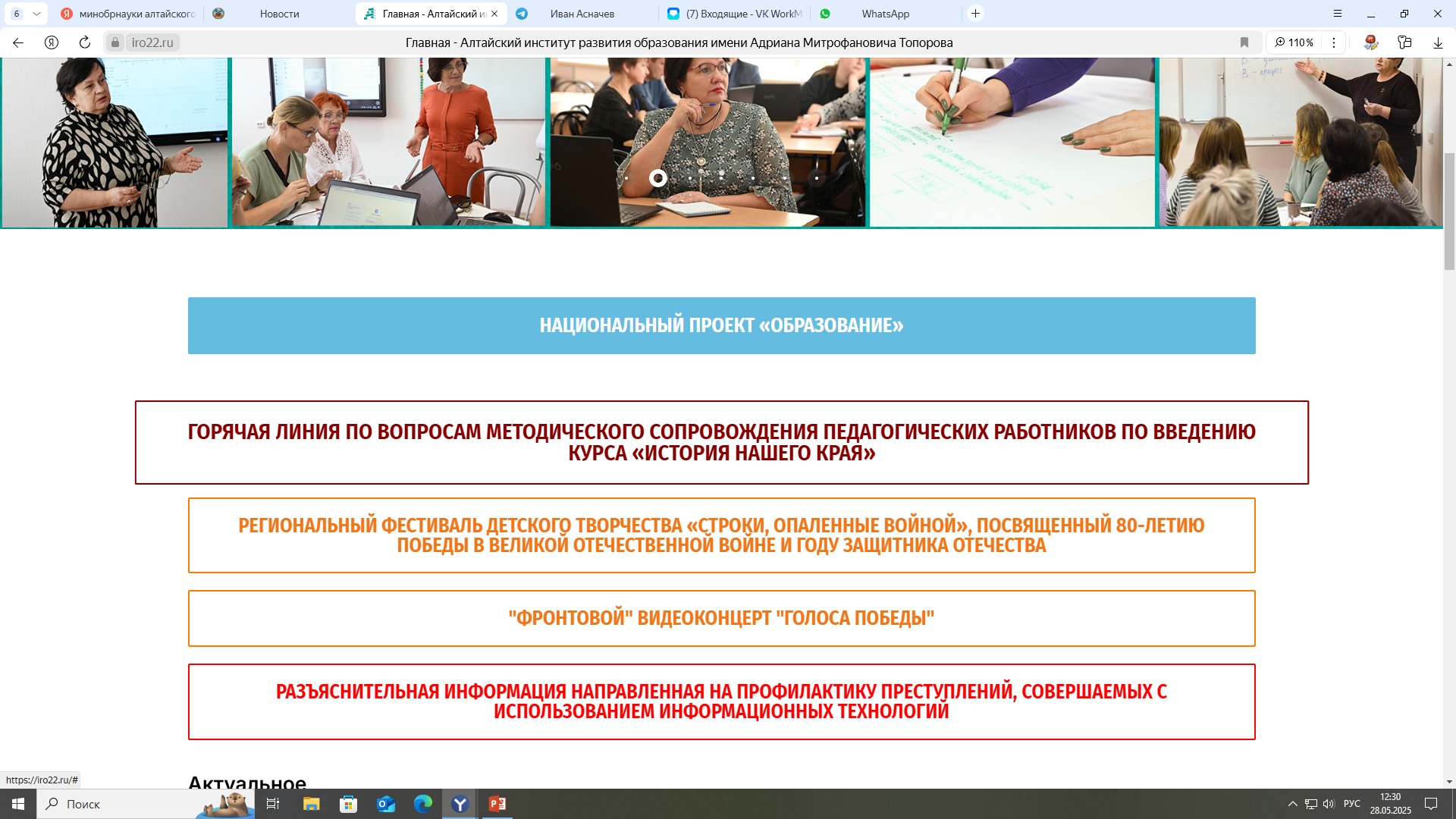 Горячая линия
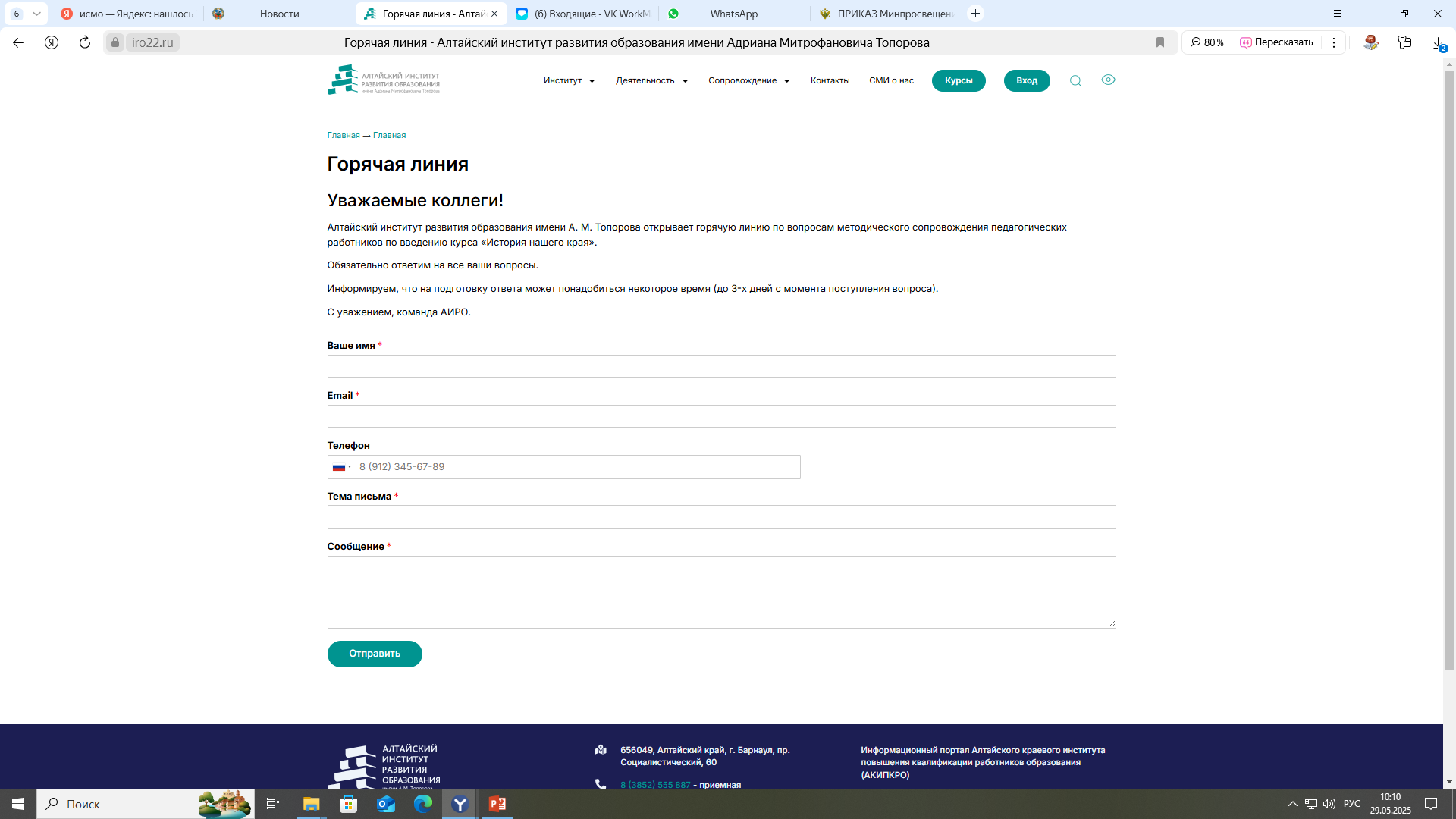 Конкурс
       разработать Положение о конкурсном отборе;
       провести конкурсный отбор материалов;
       разместить сценарные планы уроков/материалы уроков на сайте института.
Контакты:
Староселец Ольга Александровна, заведующий кафедрой гуманитарного образования КАУ ДПО «АИРО им. А.М. Топорова» : тел. (3852)555-897 (доб. 2406); soa@iro22.ru 

Головеева Лариса Юрьевна, заместитель руководителя отделения по истории и общест-вознанию краевого УМО, доцент кафедры методики преподавания правоведения и методики преподавания социально-экономических дисциплин Алтайского государст-венного педагогического университета, председатель предметной комиссии ЕГЭ по учебному предмету «История»
   Задать вопрос руководителю https://iro22.ru/kumo/history-and-social-studies/

Чеверда Ирина Викторовна, заместитель директора по УМР КАУ ДПО «АИРО им. А.М.Топорова», тел. (3852)555-897 (доб. 3307), chiv@iro22.ru